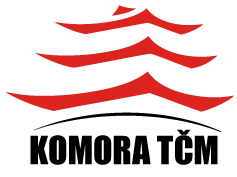 CCTCM
The Czech Chamber of Traditional Chinese Medicine
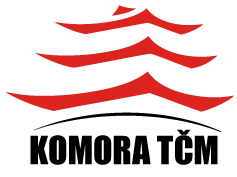 1. Does your association represent all fields    within TCM or some methods exclusively    (e.g. Acupuncture, Tuina etc)?
Yes, the CCTCM represents all treatment modalities 	of TCM
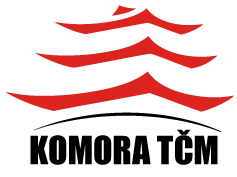 2. What percentage of TCM practitioners in your    country are members of your association?     How many other TCM associations are there?
???  It is impossible to evaluate the overall number of TCM practitioners in the Czech Republic as the local law does not recognize the profession. There is no registration available beside the CCTCM membership, which is voluntarily .
At the moment there is only one TCM association in the Czech Republic.
There is a medical acupuncture association CLAS (The Czech Medical Acupuncture Association) as a part of official healthcare structures, but they mostly disregard TCM and their membership is based on 100 hours postgraduate course for MDs.
   They have about 500 members
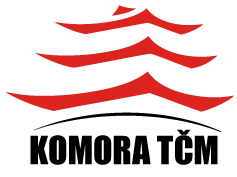 3. Who is practising TCM (acupuncture and/or    herbs, Tui Na etc.) in your country besides your    members (physiotherapists, MDs, nurses etc)?
A regulation of the Czech Ministry of Health from 1981 permits acupuncture to MDs only with at least of 4years of clinical practice and requested course of 100 hours. Anybody else practice in contradiction with that ordinance. 
Herbs are considered to be a food supplement, so there is not a special training requested
There is a list of banned ingredients, which is regulated by international CITES standards and EU regulations
Tuina is considered a massage therapy, which is regulated as any other massage methods. (150 hours of retraining course requested)
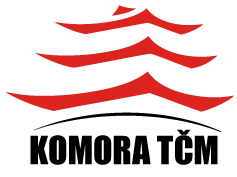 4. Who is practicing non-TCM acupuncture     (e.g. 'medical' acupuncture, dry needling)     in your country and what percentage of    acupuncture practice do they represent ?     (e.g. physiotherapists, MDs, nurses, chiropractors)
The MDs association as mentioned before
 Some physiotherapists practice dry needling out of registration or regulation. Never-less any penetration of skin with a healing intention is allowed to MDs with a requested training only.
The percentage is not possible to asses cause of reasons mentioned before
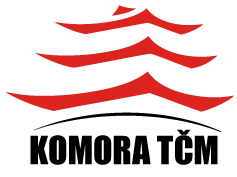 5. How much does your association influence     the field of TCM in your country?
The CCTCM is the only professional TCM association in the Czech Republic that systematically develops and influences the TCM field in cooperation with major private schools.
As we range in a space out of specific legal borders, it is hard to evaluate the degree of influence. Our aim is to achieve a legal regulation for TCM and other CAM treatment methods. We also aim to become a regulatory body of the TCM practice in Czech Republic.
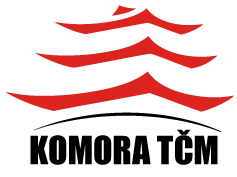 6. What legal arrangements exist for TCM practice     in your country?
TCM (nor any other CAM treatment method) is not known to the Czech legal system. It only recognizes acupuncture as a treatment modality, which is defined as a “breaking of skin integrity with a healing intention”. Such practice is entitled to MDs only with a special training, which includes very little of TCM theory   
 TCM and other CAM modalities are usually practiced as small private businesses stated as “healthy lifestyle consulting”, “recondition” etc. Acupuncture is practiced by non-MDs graduates of TCM schools illegally. All practitioners face the danger of being persecuted for providing a healthcare service without proper requirements. So far there have been no lawsuit held against the CAM practice, so we can’t be sure how court would decide according to the new civil code introduced in 2014.
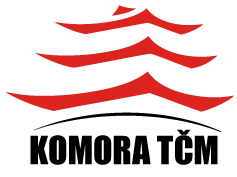 6. What legal arrangements exist for TCM practice     in your country?
The legal situation (non existing law) in the Czech Republic regarding TCM is the major hindrance of development. 
Only one political party has CAM as a part of their program. It is a non-parliamentary Green Party with support of few % only.
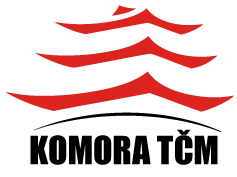 7. Is TCM practice statutory regulated?     What are the criteria?     If not, how do you make your practice legal?
The only legal acupuncture practitioners are MDs with a requested training, which can not be accepted as an adequate education in TCM
Lately we face together with practitioners of other CAM disciplines a challenge of a law that permits to inquire and influence the health status of citizens to MDs only. Some non-MDs acupuncture and  homeopathy practices has been closed and practitioners fined. 
It motivates us to work even harder on promotion of CAM treatment methods. The demand of Czech citizens is indisputable.
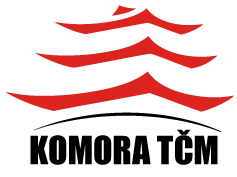 8. What are the major challenges facing your    organization with regard to TCM practice?
The major challenge is a legal regulation of TCM practice. Acupuncture is overregulated without acknowledging TCM and the other methods are not regulated at all. 
Acupuncture is permitted only to MDs with an inadequate training in TCM
Herbalist education is not recognized and some herbs are banned without adequate relevance (Eg. Coriolus versicolor)
The education is provided by private schools only without any state recognition. That discourage many young promising individuals to join the field 
 The non-official status of private schools’ students discredits them from adequate clinical practice
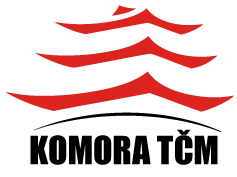 9. Are you in contact with the authorities in your      country? (e.g. Ministry of Health, Parliament etc.)
We are in a contact with the Ministry of Health. We’ve been asked and provided an insight for TCM development in the Czech Republic, which has been used in the bilateral contract with Chinese government and resulted in the project of the first TCM clinic associated with a university hospital (operated yet by MDs only and practitioners from China)
We have been encouraged by the Ministry of Health to keep working on the self-regulation (without any further promise) 
We’ve sent an open letter to  the Minister of Health as well as to other Ministries and the Healthcare committee of the Czech Parliament to promote the TCM principles as well the other CAM methods. We request steps in accordance to the WHO TM strategy recommendations
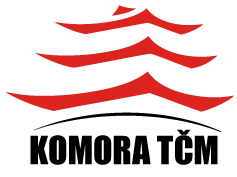 10. Does your country/ Minister of Health have any      official numbers or statistics related to      acupuncture and/or TCM?       Can you provide us with web links?
As far as we know, there are no official statistics related to the TCM practice as it is not legally recognized. The web of our Ministry of Health gives zero results
The web of the Czech Medical Acupuncture Association (CLAS) does not provide any official statistics either
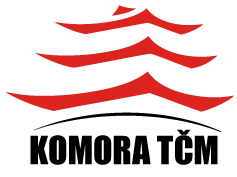 11. Do you publish a TCM journal or Newsletter?       (title, frequency, circulation, print or electronic)
We publish a newsletter ŽENŠEN, which is available online for free to anybody, who is interested. 
It is available in the Czech language only.                                         http://www.komoratcm.cz/casopis-titulka
There are 2-3 issues/year. The editorial board consists of the most influential figures in the field. It presents info about the life of the  association as well as the expert articles and topics interesting for informed public
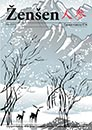 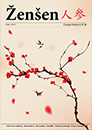 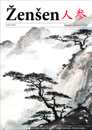 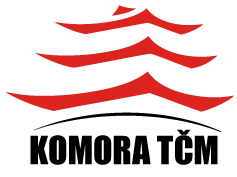 14. Is there a TCM trade organization in your country?
There is no TCM trade organization existing in the Czech Republic. 
There are number of  private companies making business individually without any organized structure
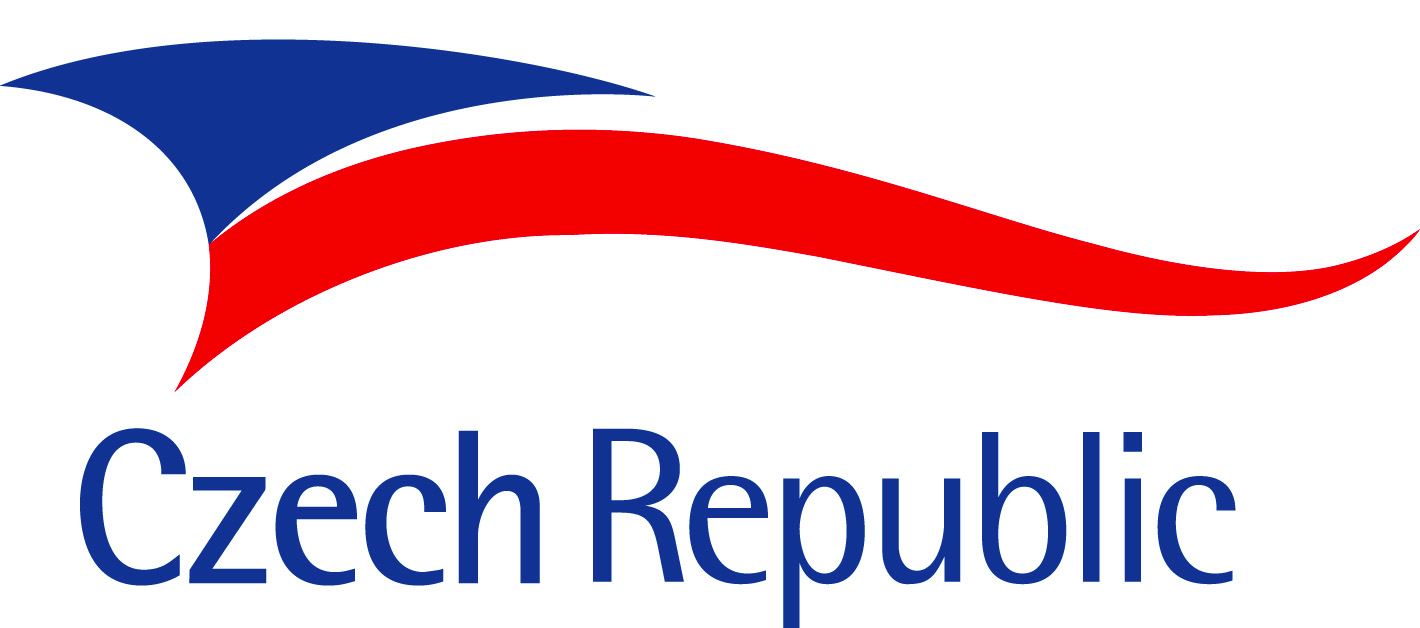 THANK YOU FOR YOUR ATTENTION